ВИДЫ ИЗОБРАЗИТЕЛЬНОГО ИСКУССТВА
ЖИВОПИСЬ
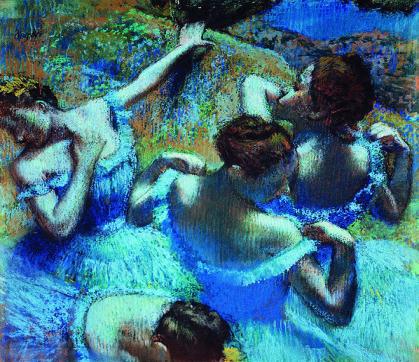 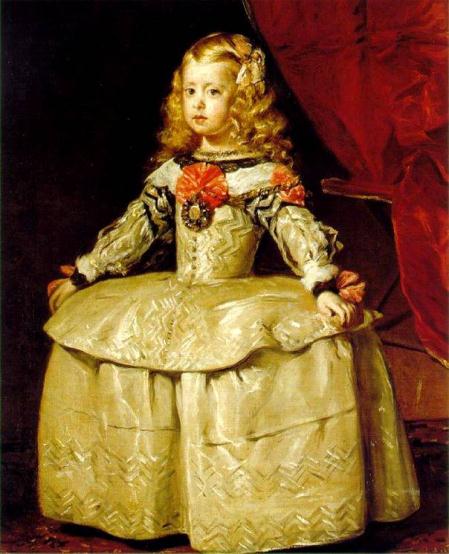 Э. Дега.  «Голубые танцовщицы». Пастель(1865)
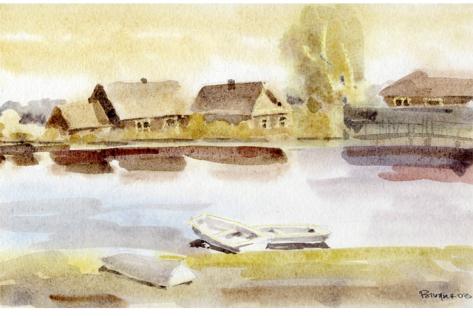 Веласкес.  «Портрет инфанты Маргариты». Масло(1654)
Е. Рындин.  «Тишина». Акварель (2002)
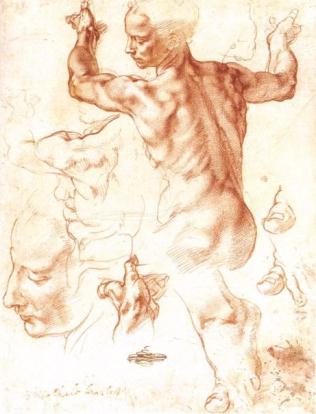 ГРАФИКА
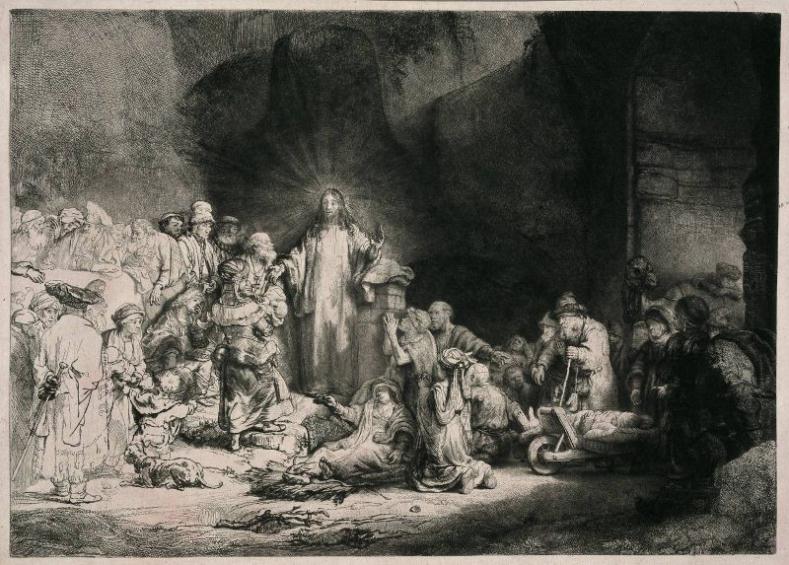 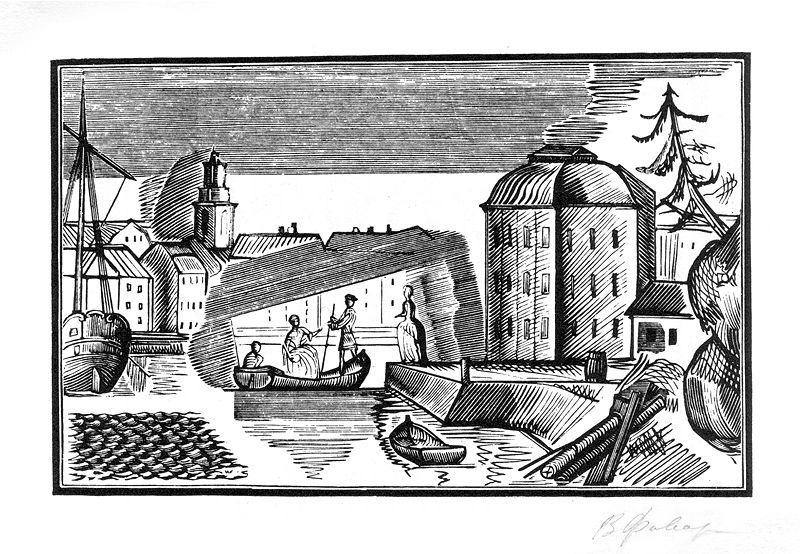 Рембрандт.  Офорт «Явление Христа»  (1648)
Микеланджело. Подготовительные рисунки для «Секстинской капеллы» (1511)
В. Фаворский. Гравюра  иллюстрация к роману П. Муратова «Эгерия»(1921)
Поликлет   «Раненая амазонка».  
Мрамор  (440—430 до н. э.)
СКУЛЬПТУРА
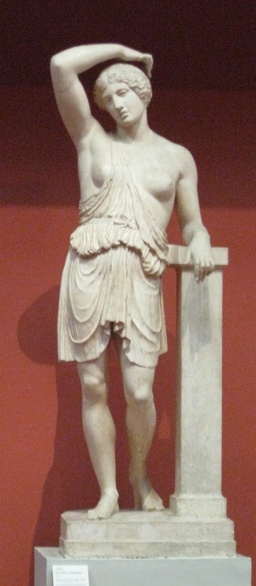 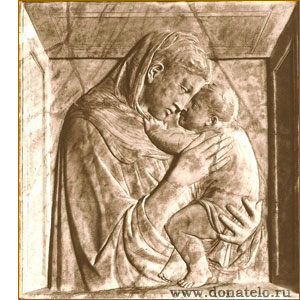 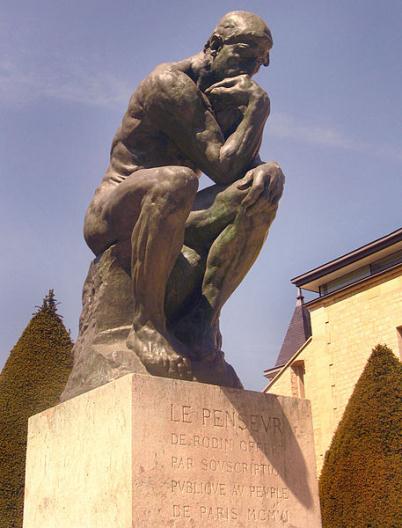 Донателло Мраморный рельеф «Мадонна Пацци» (1422)
О.Роден «Мыслитель». Бронза (1882)
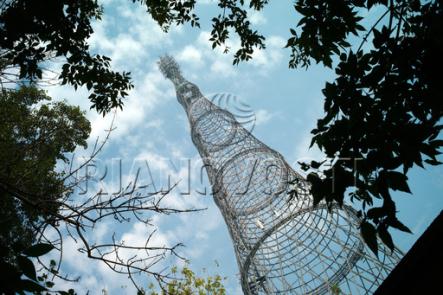 АРХИТЕКТУРА
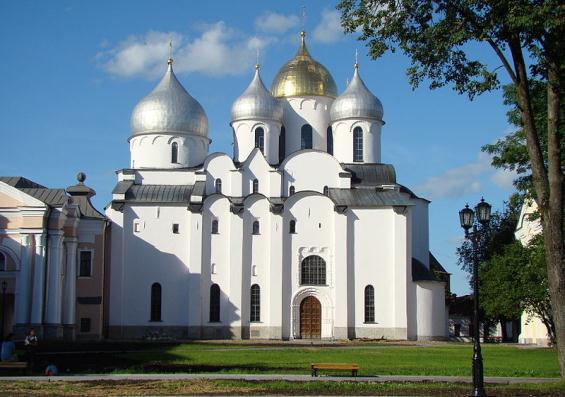 Шуховская башня (1922) на ул. Шаболовка. Арх. В.Г.Шухов.
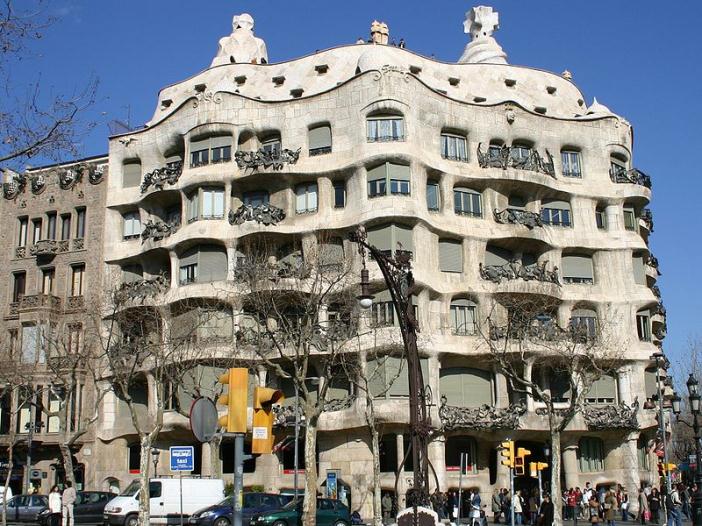 Софийский собор на территории Новгородского Кремля (1045—1050 гг.) — древнейший сохранившийся храм на территории России, построенный славянами.
Арх. А.Гауди. Дом стиля модерн.  Барселона, Испания (1896)
ДЕКОРАТИВНО-ПРИКЛАДНОЕ
Батик.
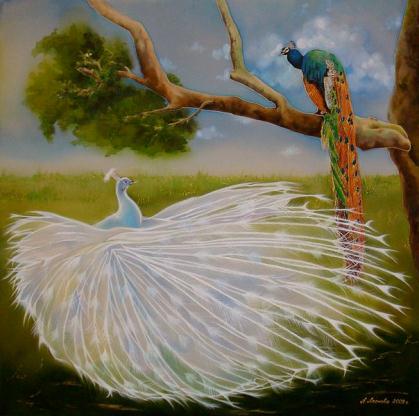 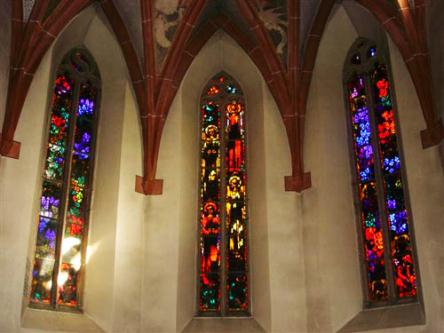 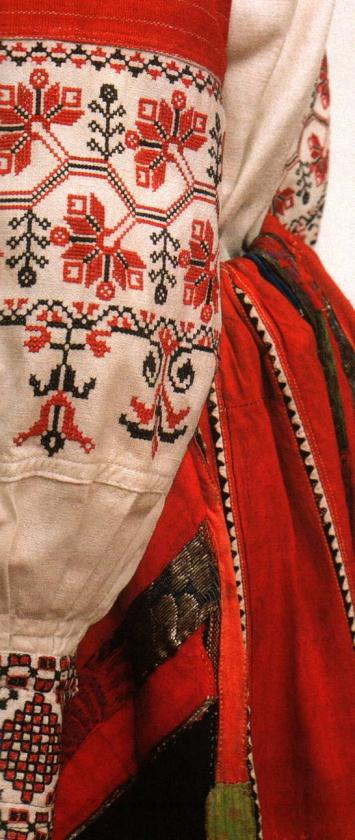 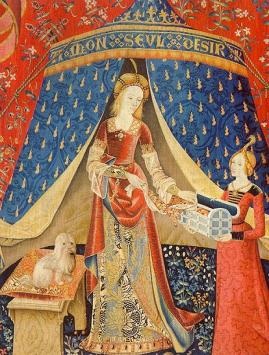 Витраж.
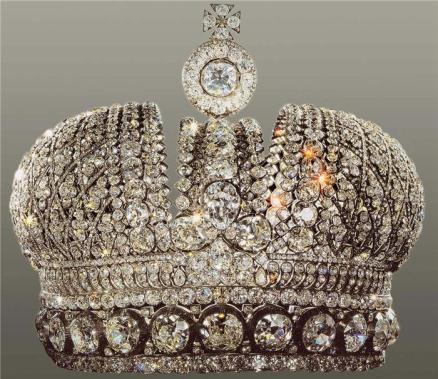 Ювелирное 
Искусство.
Гобелен «Дама с единорогом». (1490)
Вышивка, вязание.
ЖАНРЫИЗОБРАЗИТЕЛЬНОГО ИСКУССТВА
НАТЮРМОРТ
Ван Гог  «Натюрморт с розами и подсолнухами» (1889)
Г. Попова «Натюрморт» Графика (2004)
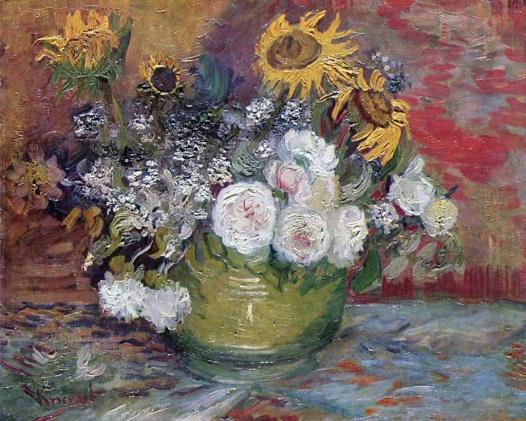 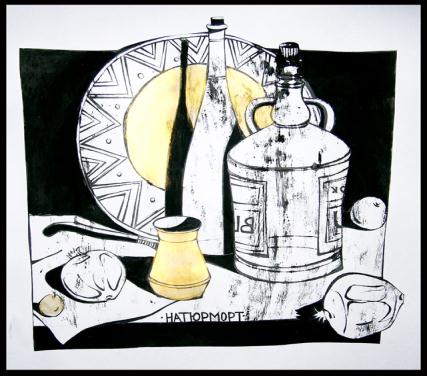 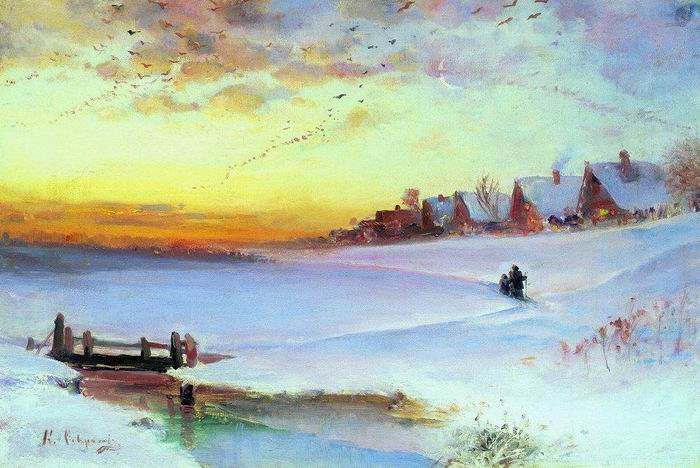 ПЕЙЗАЖ
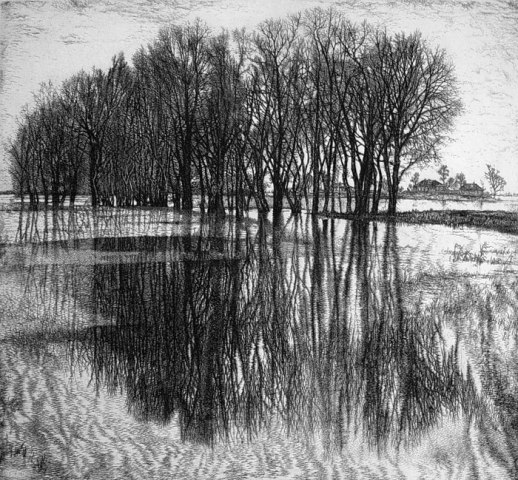 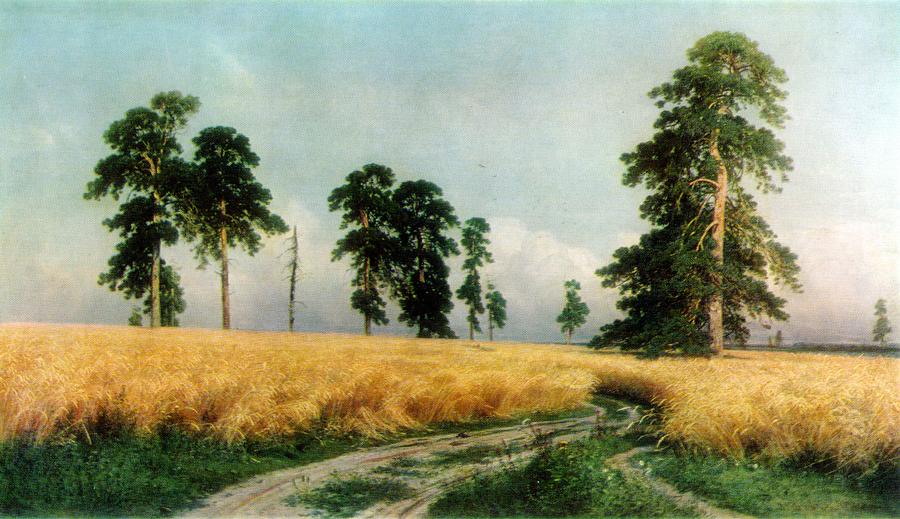 С. Никереев  «Весенний разлив» (1999)
А. Саврасов  «Зимний пейзаж. Оттепель»(1890)
И. Шишкин  «Рожь»(1878)
Ф. Шубин «Портрет Павла I». (1797)
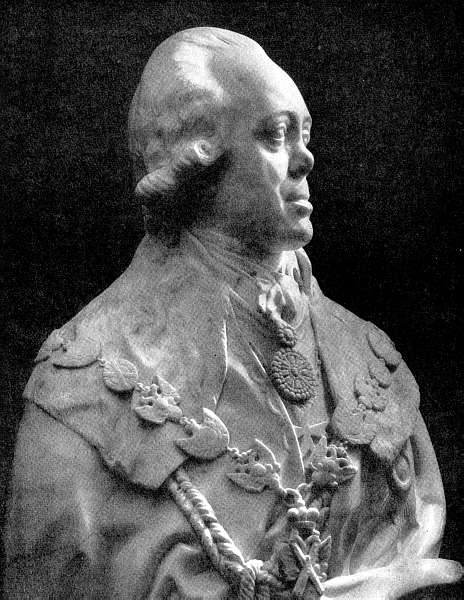 ПОРТРЕТ
В.Тропинин «Портрет сына» (1818)
К.Брюллов   «Портрет сестер Шишмаревых» (1839)
И.Репин «Портрет няни» (1878)
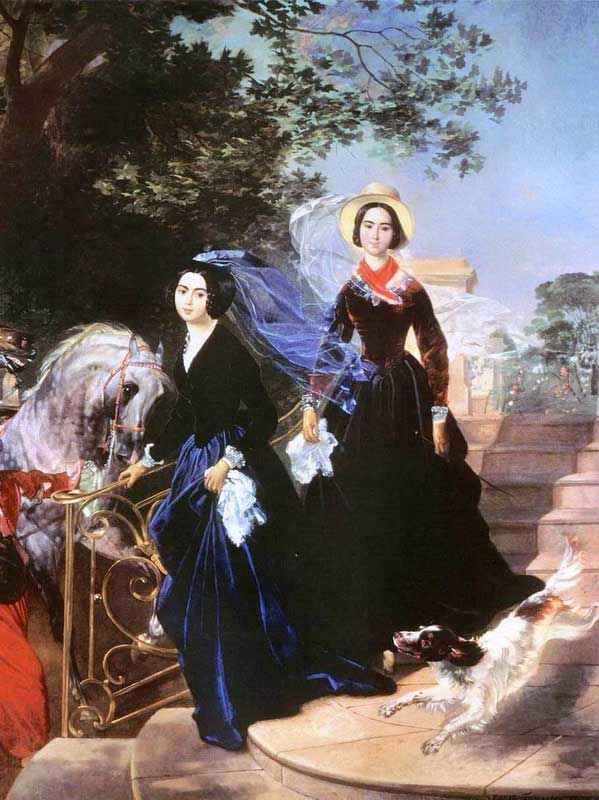 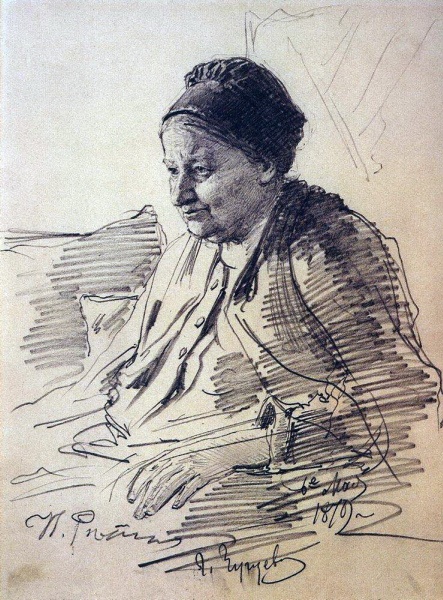 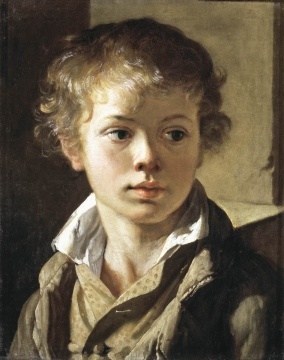 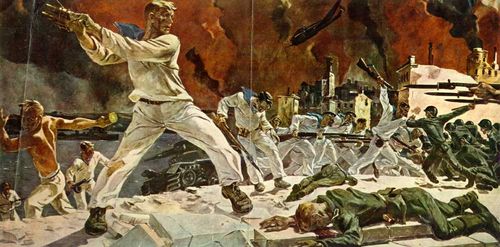 БАТАЛЬНЫЙ        ЖАНР
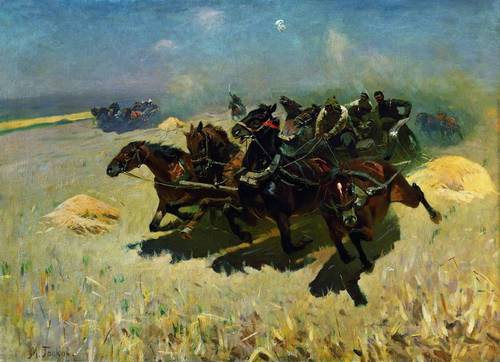 А. Дейнека «Оборона Севастополя» (1942)
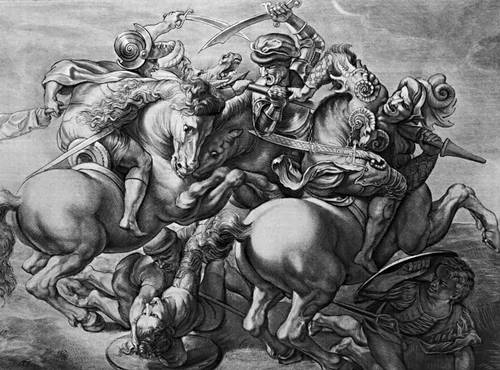 М.Греков «Тачанка»(1925)
Леонардо да Винчи «Битва при Ангьяри» (1503) Гравюра
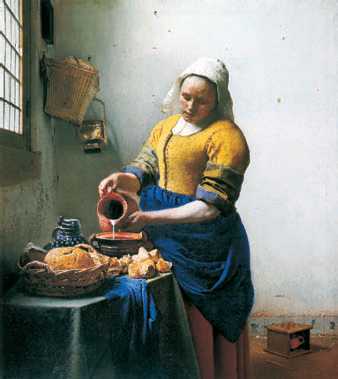 БЫТОВОЙ ЖАНР
Я. Вермер «Служанка с кувшином молока» (1658)
В.Цигаль «Уроки» (1961)
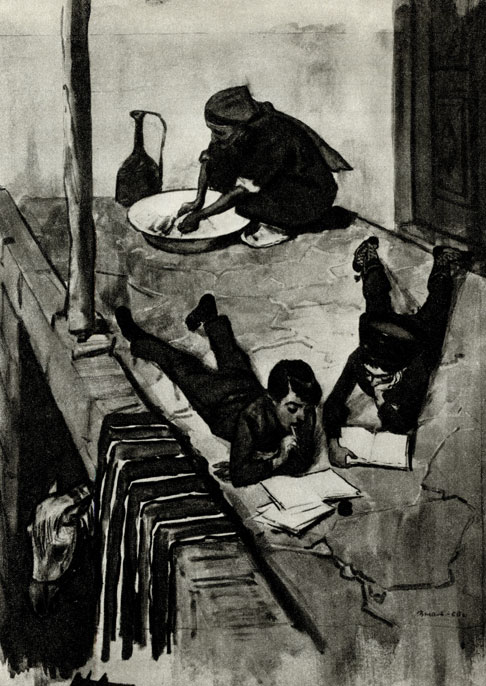 В. Перов. «Тройка» (1866)
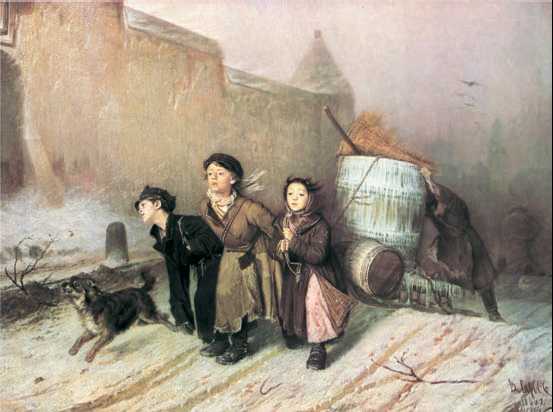 ИСТОРИЧЕСКИЙ ЖАНР
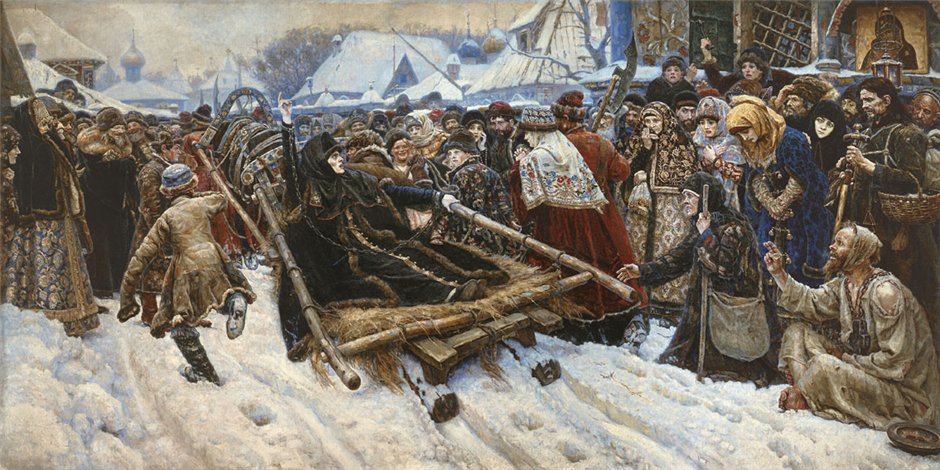 К.Брюллов «Последний день Помпеи» (1830)
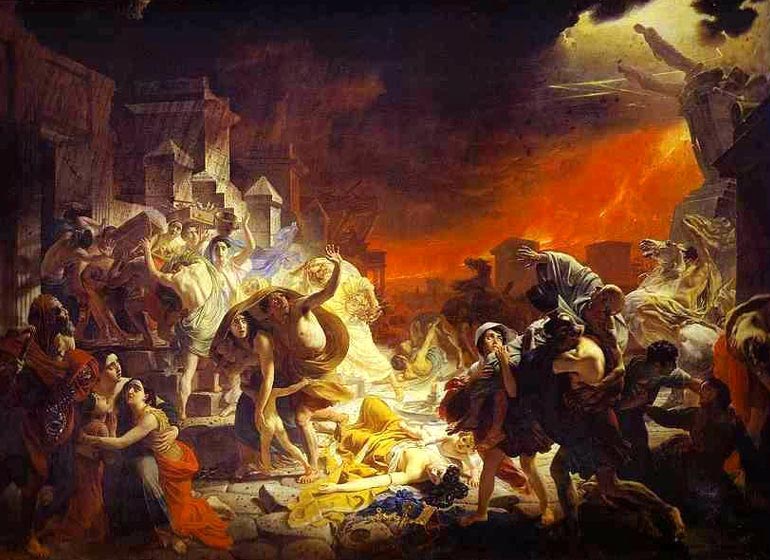 В. Суриков «Боярыня Морозова»(1883)
ИСТОРИЧЕСКИЙ ЖАНР
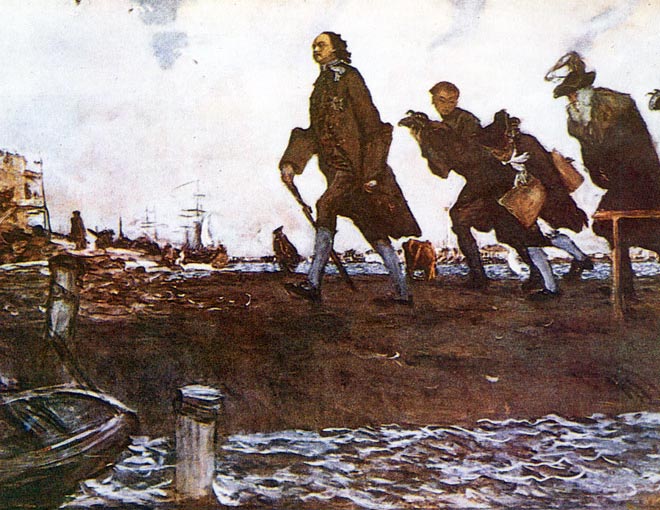 В. Серов  «Петр I»  (1907)
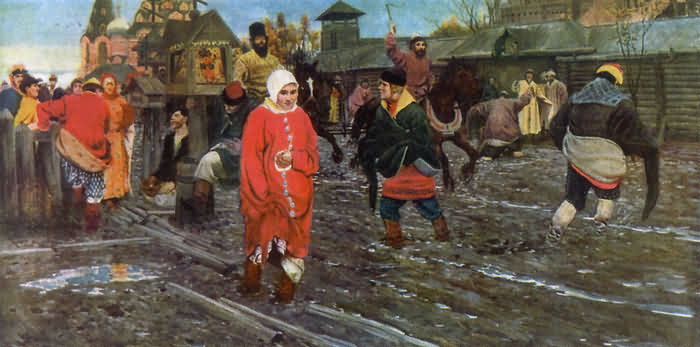 А.Рябушкин “Московская улица XVII века в праздничный день”. (1901)
МИФОЛОГИЧЕСКИЙ ЖАНР (СКАЗОЧНЫЙ)
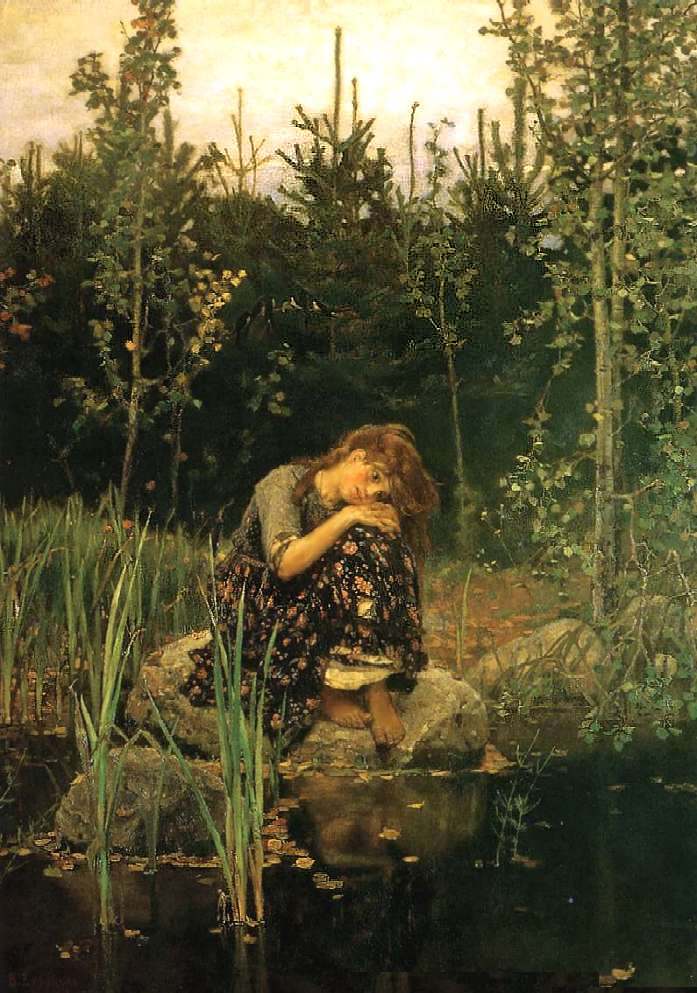 И. Репин  «Садко» (1876)
В.Васнецов «Иван Царевич на сером волке»(1889)
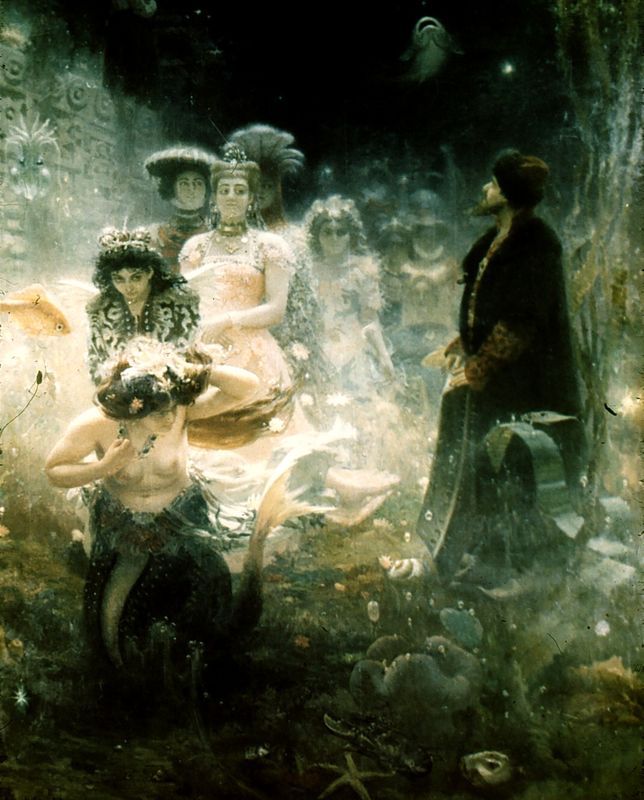 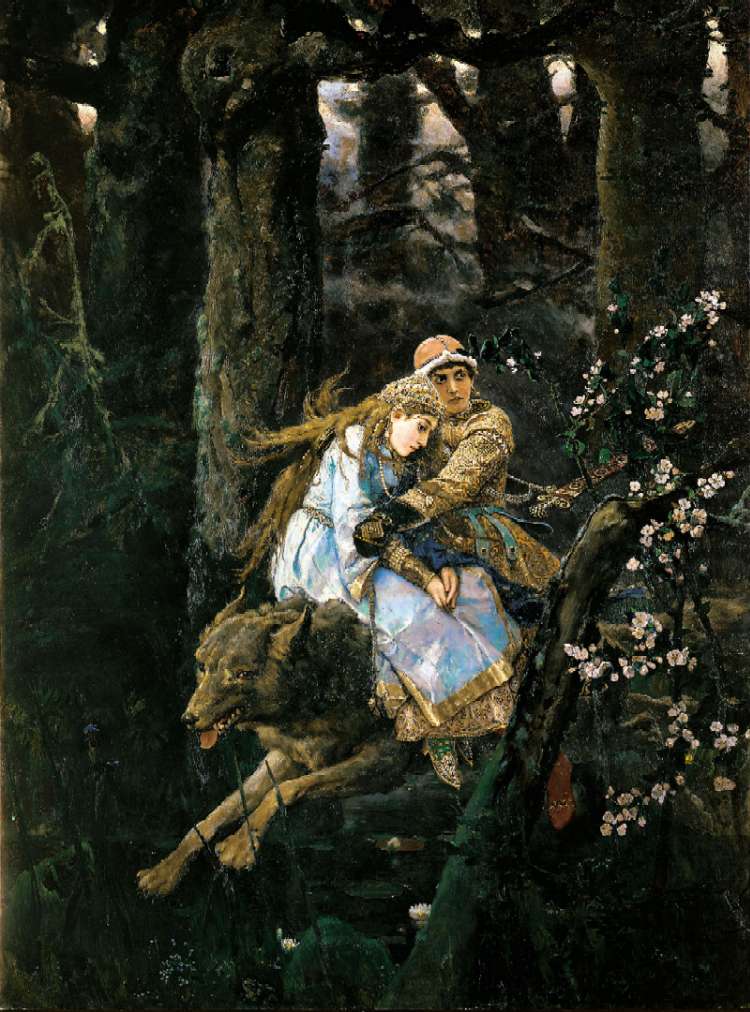 В.Васнецов «Алёнушка»
(1881)
АНИМАЛИСТИЧЕСКИЙ ЖАНР
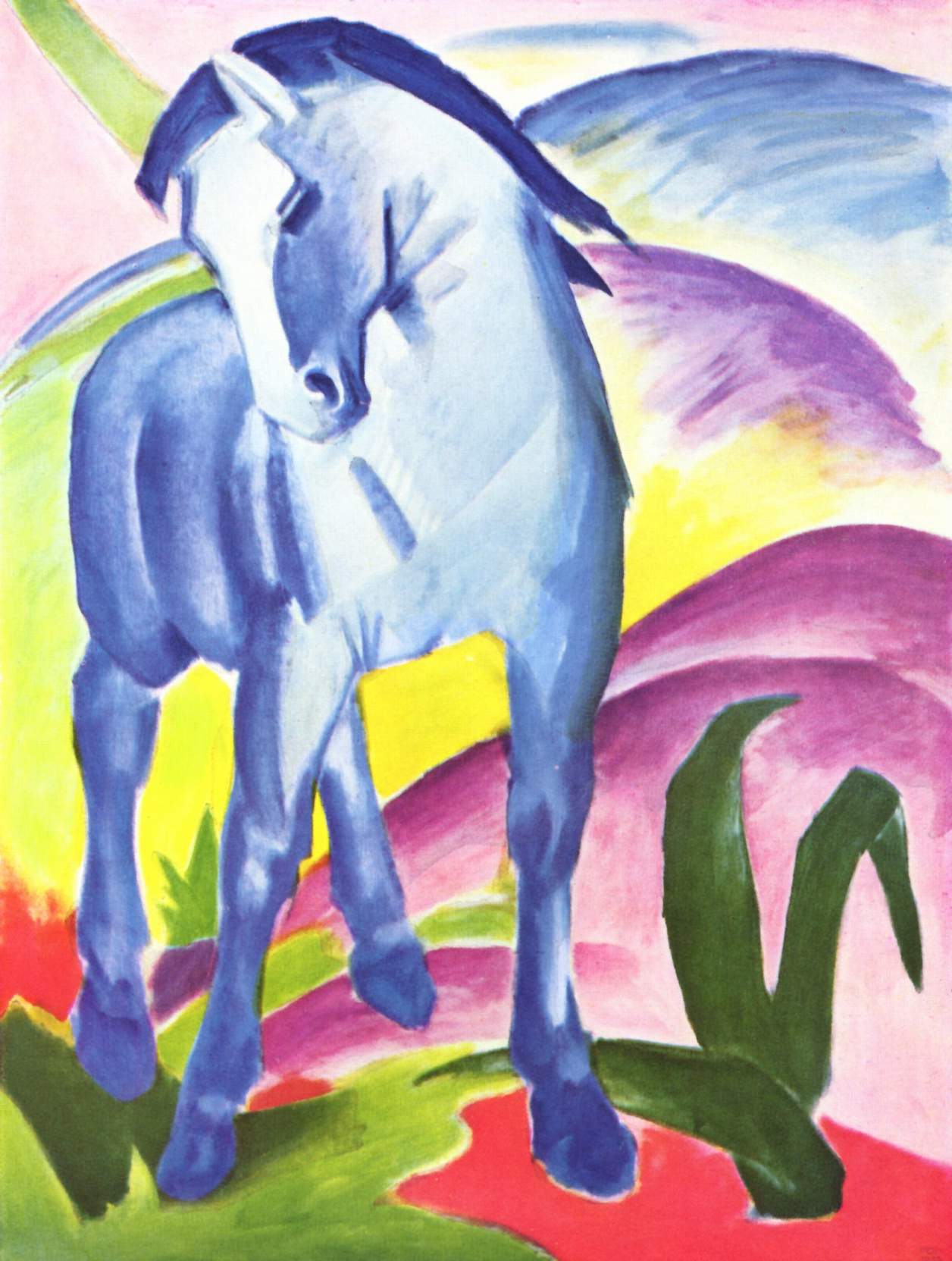 Ф. Марк  «Синий конь» (1911)
Э.Делакруа   «Араб, седлающий свою лошадь» (1841)
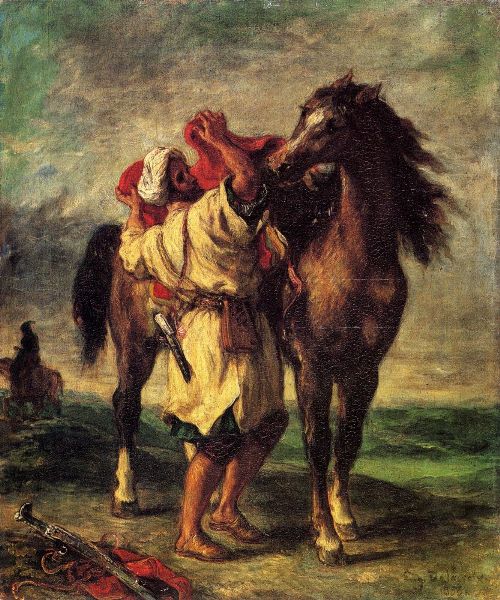 В. Ватагин «Медведь». (1956)
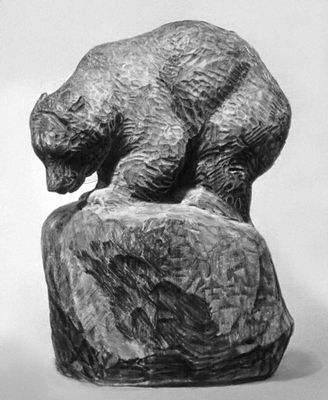